UNESCO- v  projekt SKUPAJ Z NAMI:
Iz roda v rod
HIMNA ASPnet UNESCO ŠOL
NAŠE MISLI NESKONČNE SO, 
BREZMEJNE KAKOR NEBO, 
SANJE NANJ PRIČARAJO,
 IZ PESMI STKANO MAVRICO.
IN TA MELODIJA JE,
 NAPEV OTROŠKIH ŽELJA,
 K SONCU ŠIRI KRILA, 
NA NJIH NAJ PONESEM TE TJA,
 KJER JE SREČA DOMA. 

U-N-E-S-C-O, UP TO THE SKY WE CAN GO! 
U-N-E-S-C-O, LOVE TO THE PEOPLE WE SHOW!
KOT GALEBI, KI PREK VALOV, SE VEDNO VRAČAJO DOMOV, NEVIDNE NITI NAS VEŽEJO, NA NAŠ DOMAČI KROV.
LJUBIM SONCE, NEBO IN ČAS,
 KI SVOBODNI SO KOT JAZ IN LE ENO SI ŽELIM, 
DA ZA SREČO,
 LJUBEZEN IN MIR NE BO NIKDAR OVIR.
U-N-E-S-C-O, LOVE TO THE PEOPLE WE SHOW! U-N-E-S-C-O! U-N-E-S-C-O, UP TO THE SKY WE CAN GO! U-N-E-S-C-O! U-N-E-S-C-O, LOVE TO THE PEOPLE WE SHOW!
PO KRUHU ZADIŠI1. a
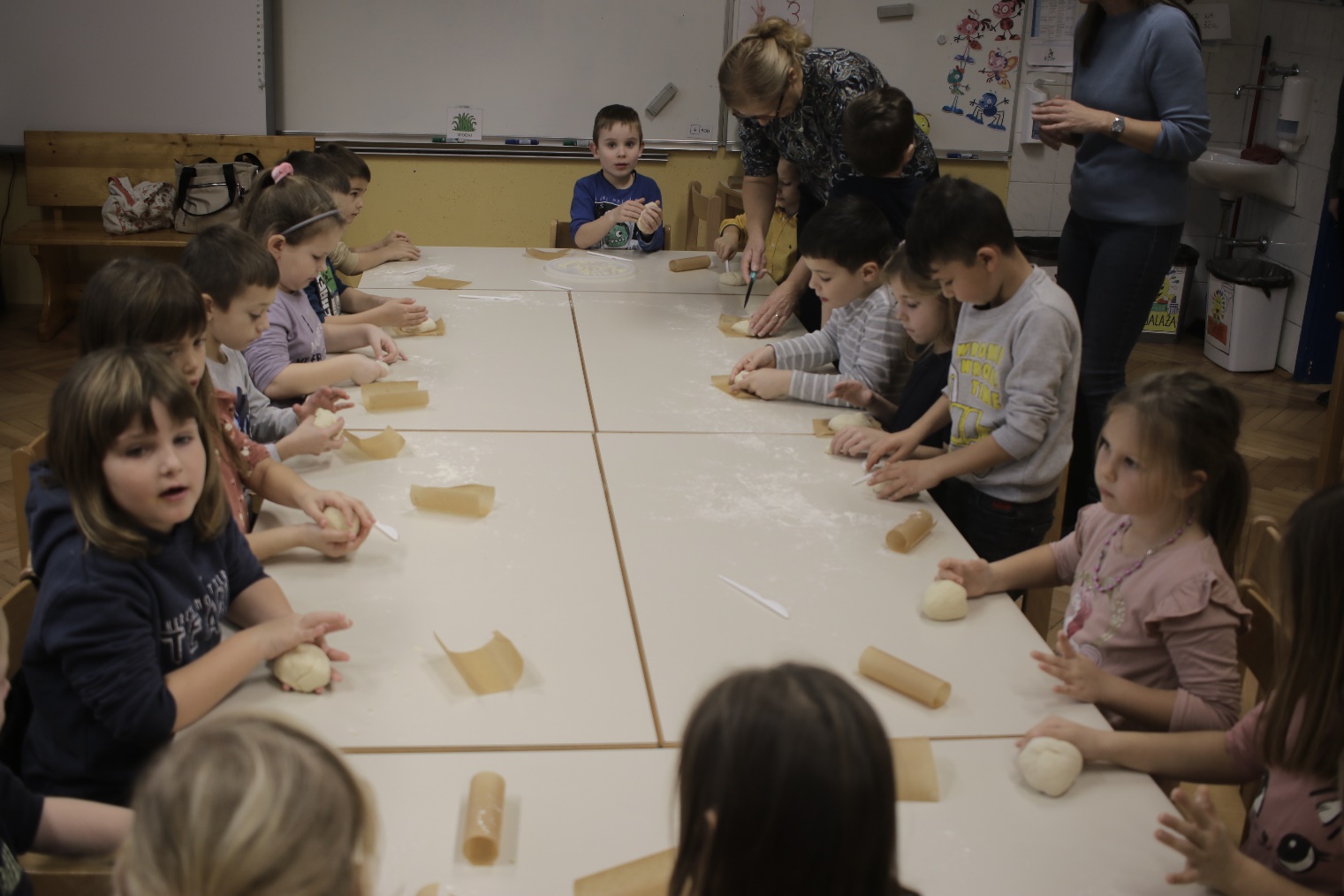 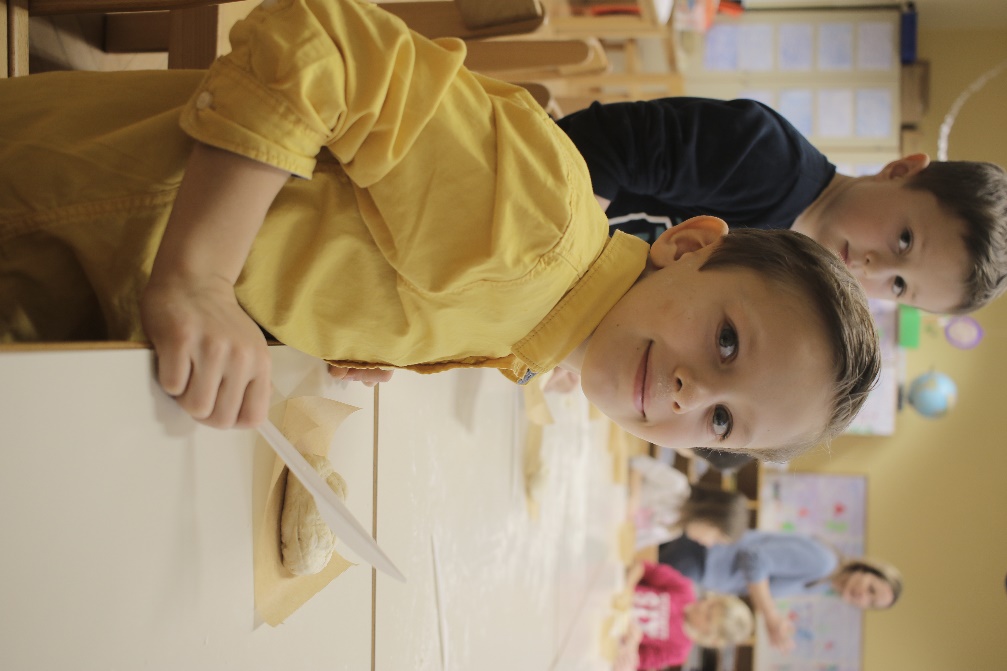 MENTORICE: SIMONA DREU, ANKA LEOPOLD, IRENA KLOBASA
FOLKLORA2. a in 2. b
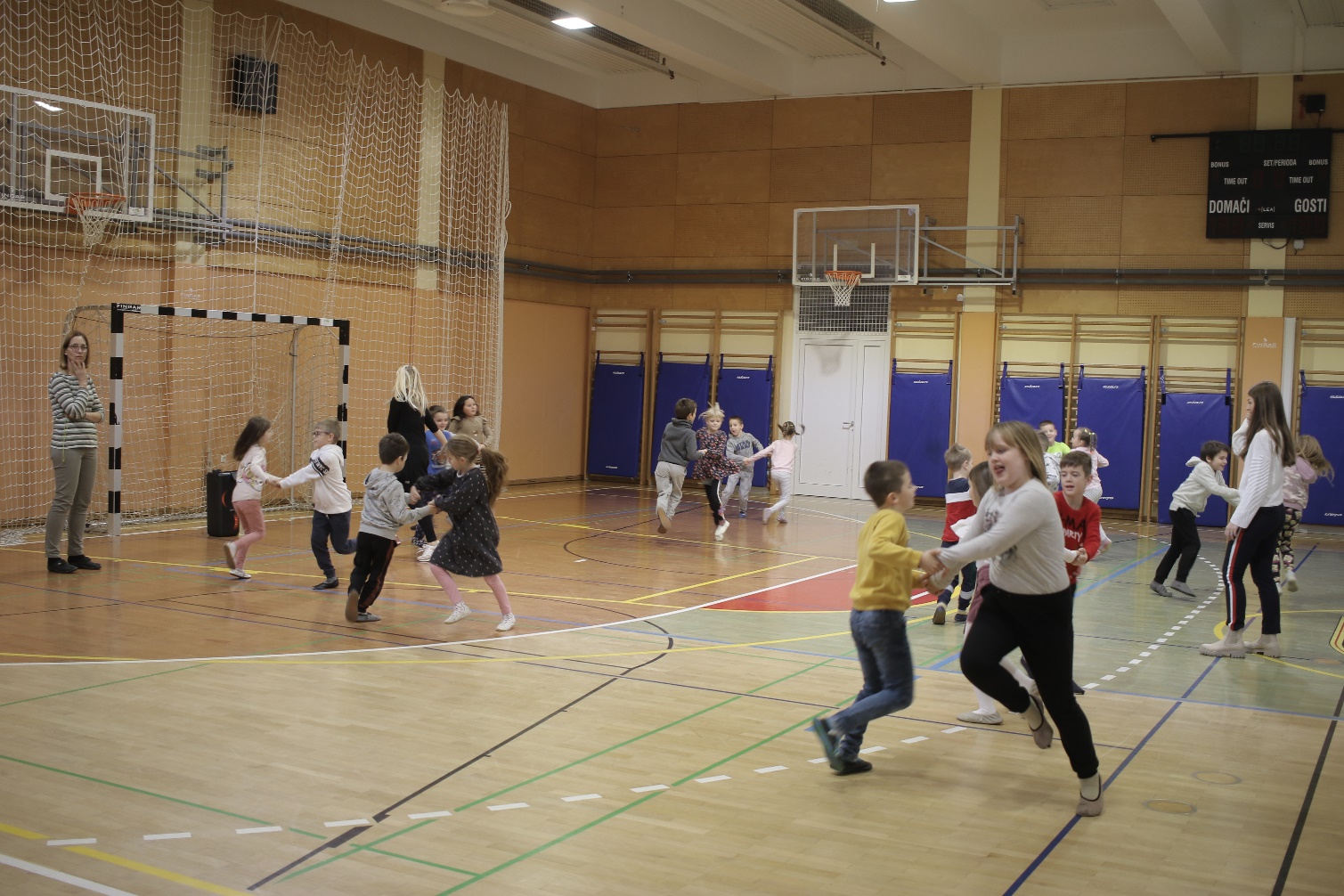 MENTORICE: MARTA JEMENŠEK, TJAŠA MLAKAR, JANJA POŽEGAR
PLETENJE KOŠAR3. a, 4. a in 5. a
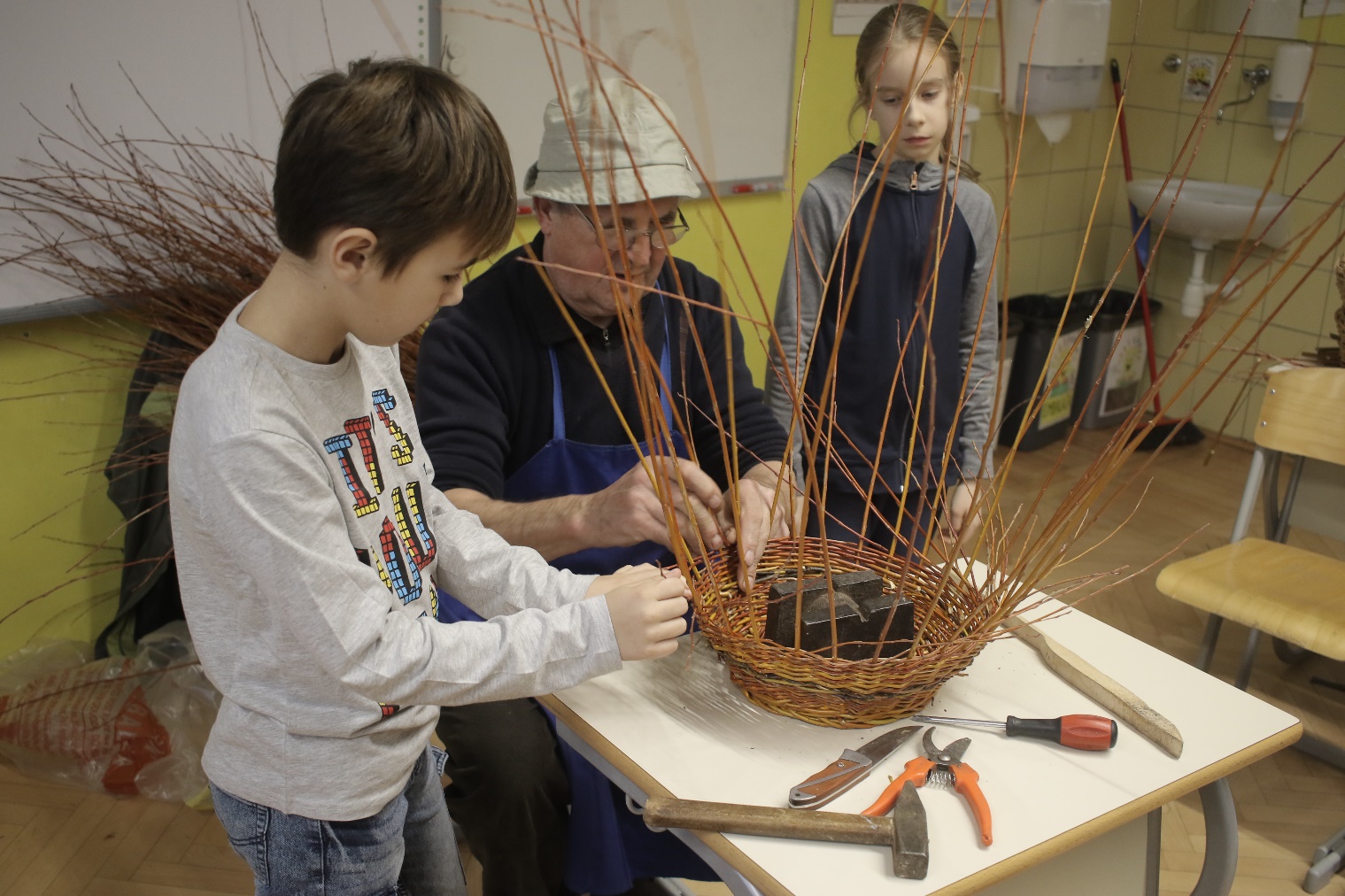 MENTORJI: MOJCA ZEMLJIČ, LILJANA KURNIK, VERICA VRAČKO, TANJA CEKOVSKI, ESTERA JURŠA, IVAN VAJNGERL
LJUDSKE PESMI3. a, 4. a in 5. a
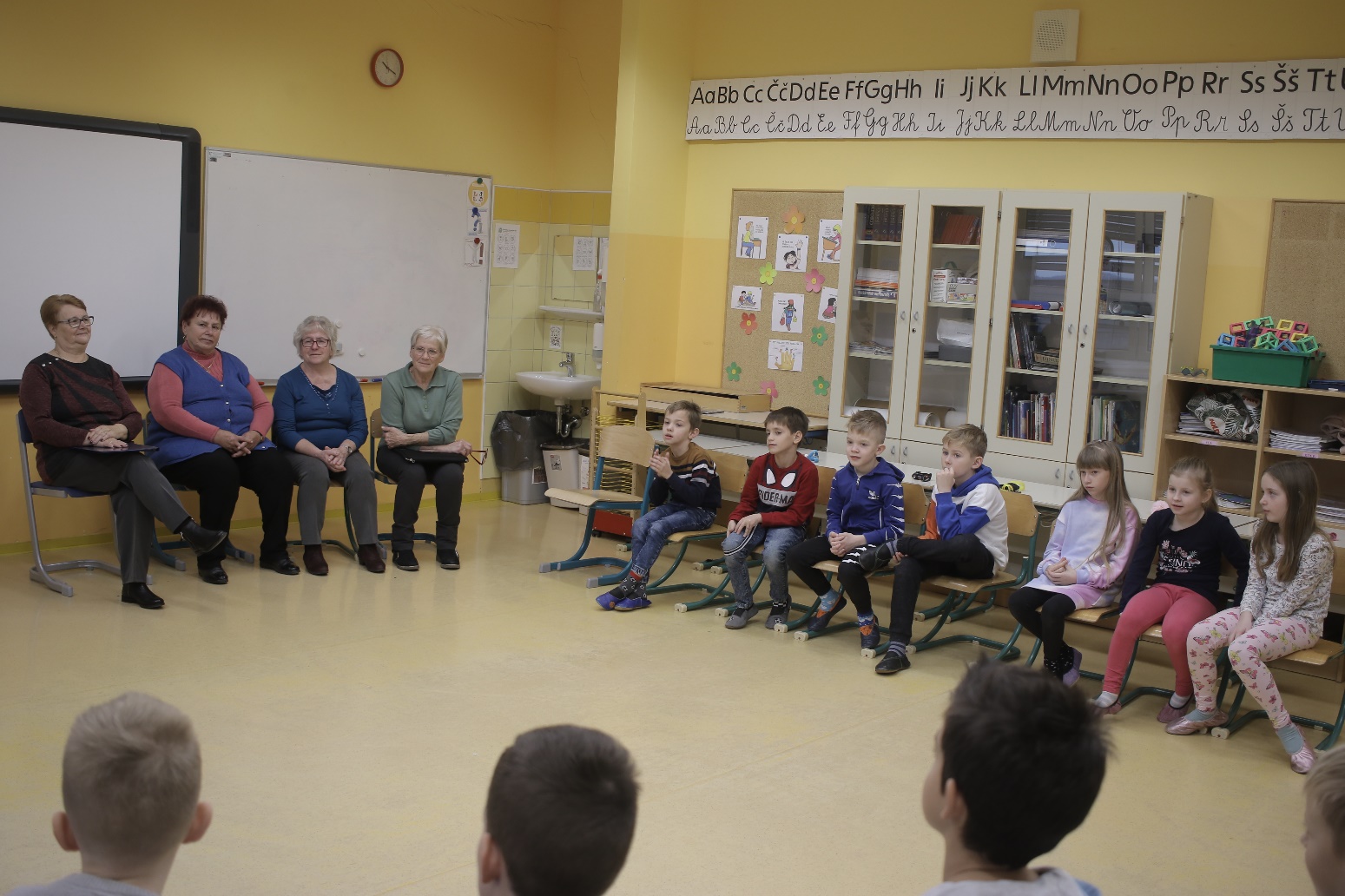 MENTORJI: MOJCA ZEMLJIČ, LILJANA KURNIK, VERICA VRAČKO, TANJA CEKOVSKI, ESTERA JURŠA, PEVKE LJUDSKIH PESMI
LJUDSKE PESMI6. a
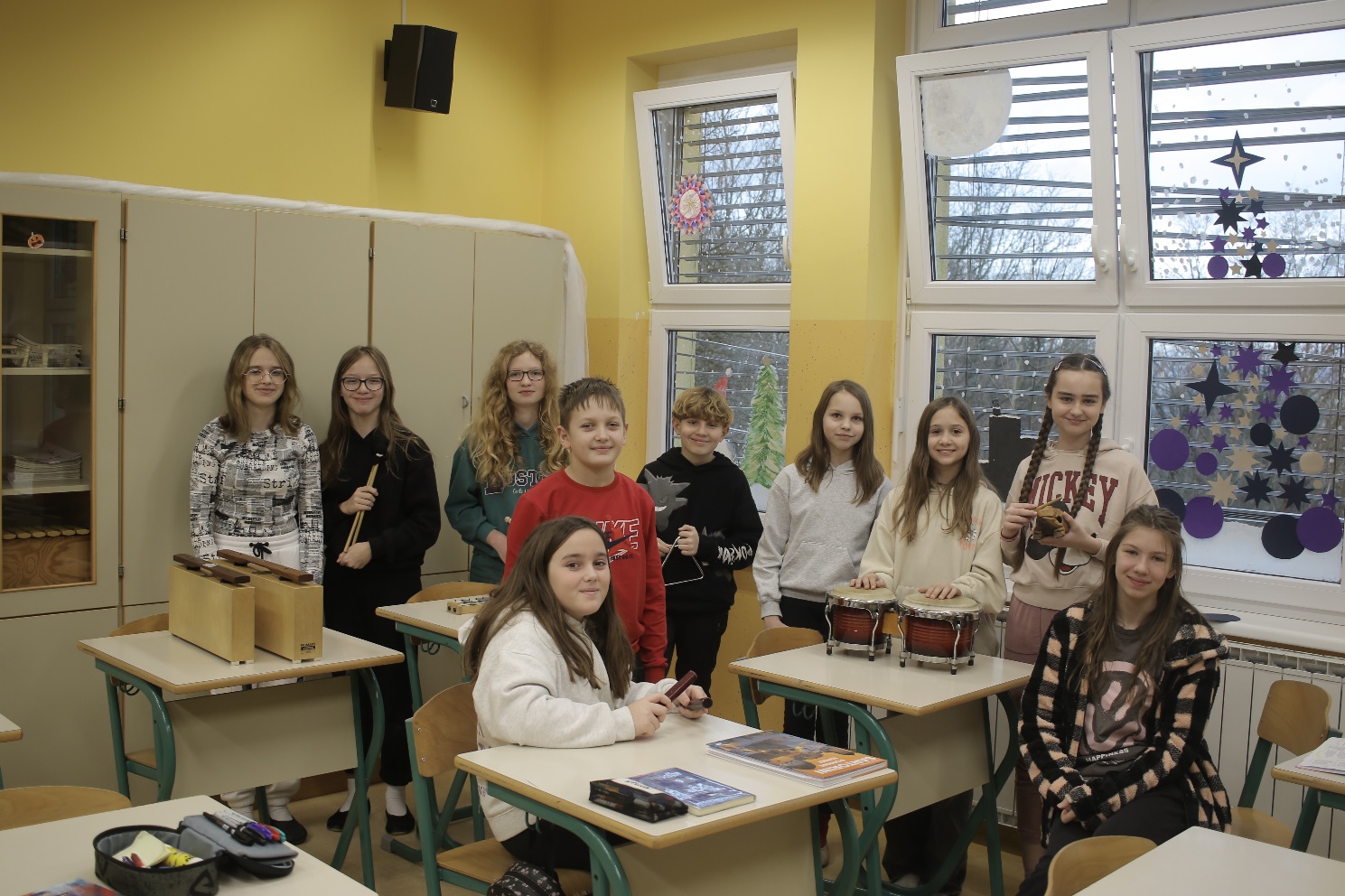 MENTORICI: PETRA ŠKRLEC, NATALIJA NOVAK
GOSPODINJSKA DELAVNICA7. a, 8. a in 9. a
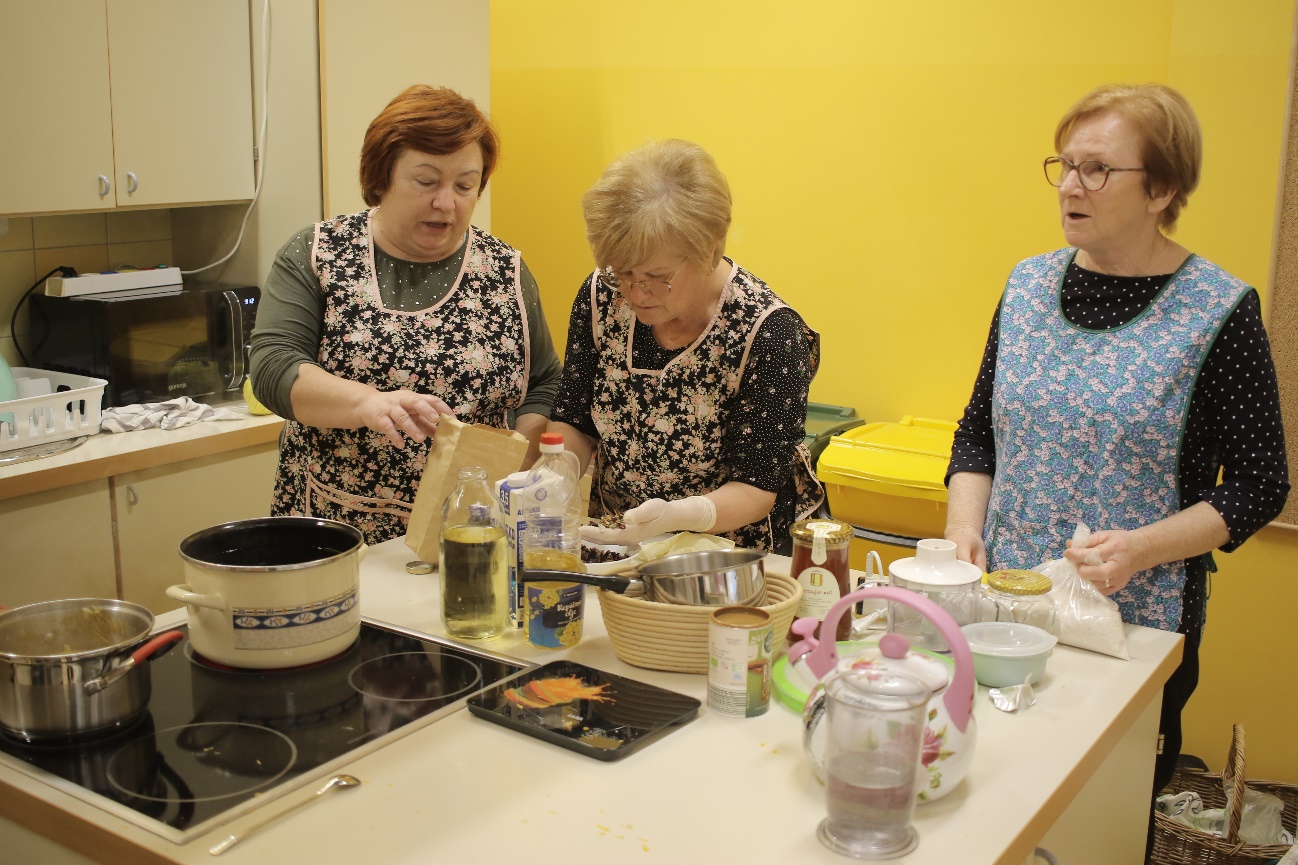 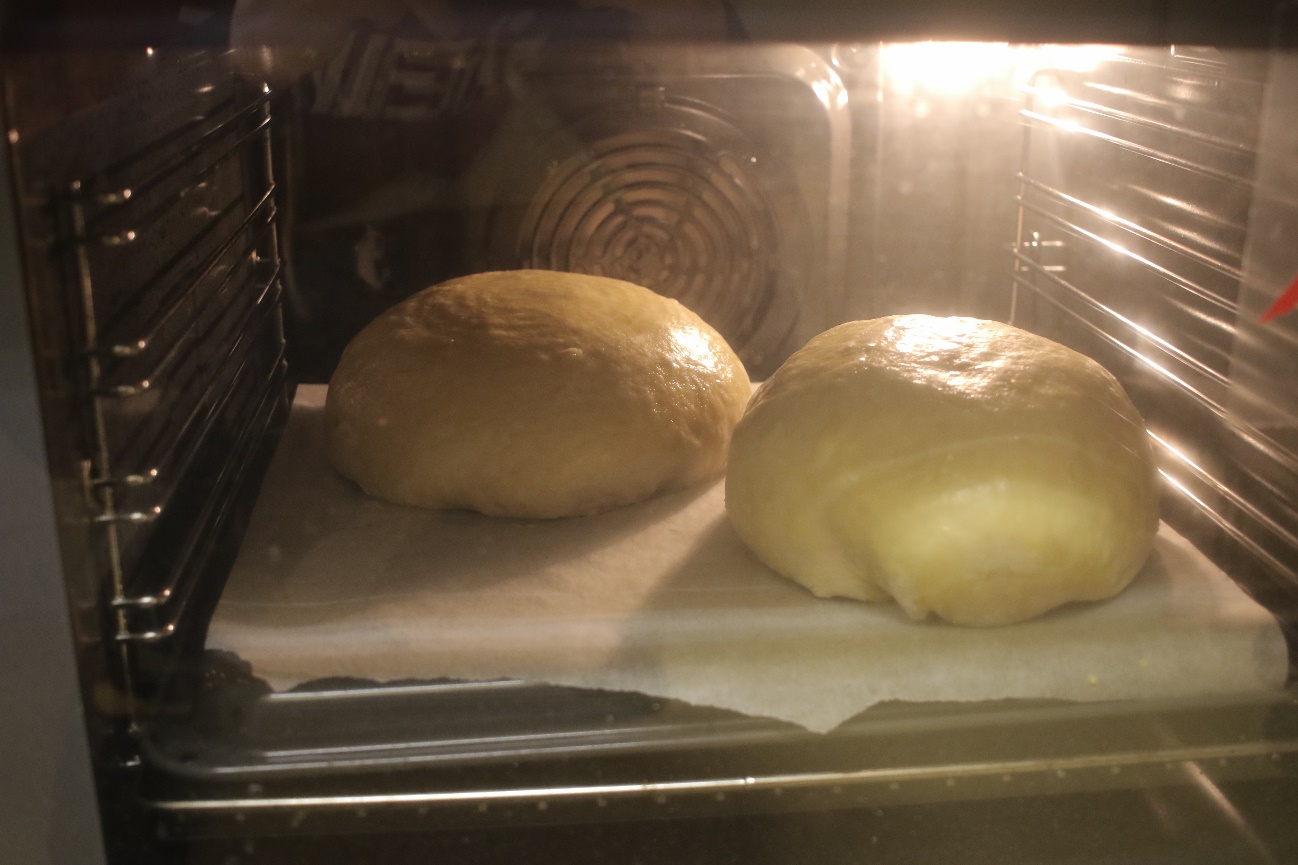 MENTORJI: NINA LIČEN GORIČAN, ANDREJA TRSTENJAK, ZELIŠČARSKO DRUŠTVO SV. RUPERT
LITERARNA DELAVNICA7. a, 8. a in 9. a
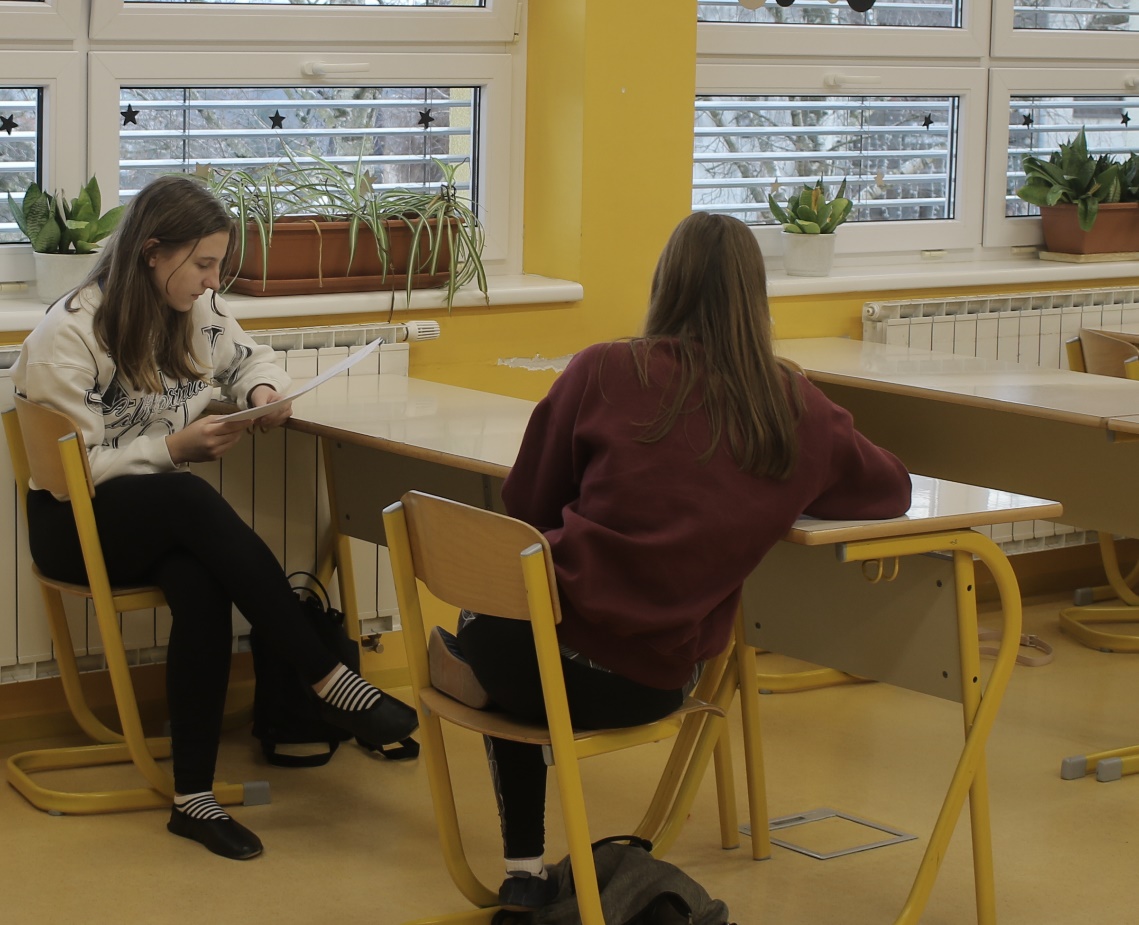 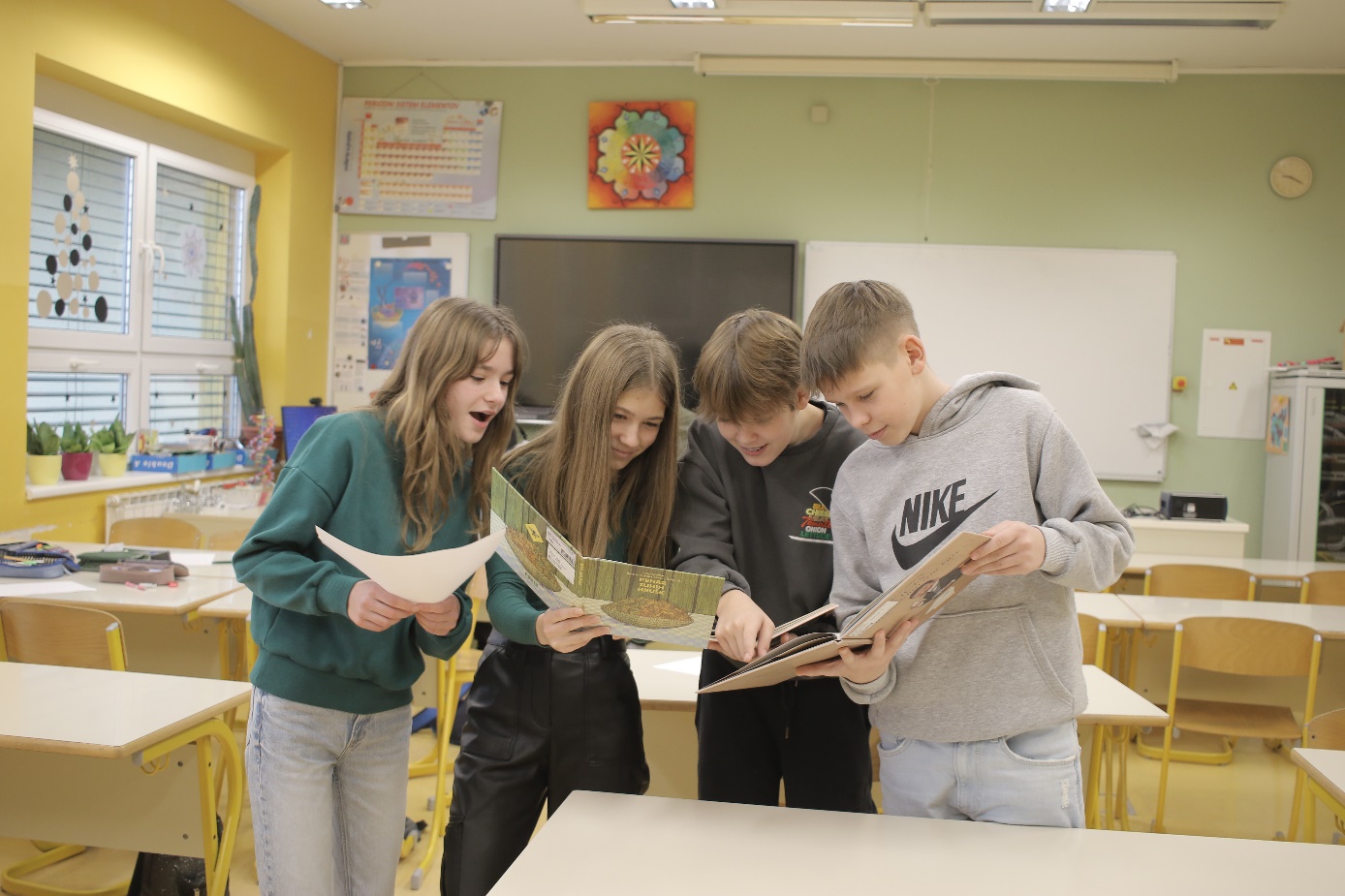 MENTORICI: VESNA TORNAR, MAJA RAZBORŠEK
LIKOVNA DELAVNICA7. a, 8. a in 9. a
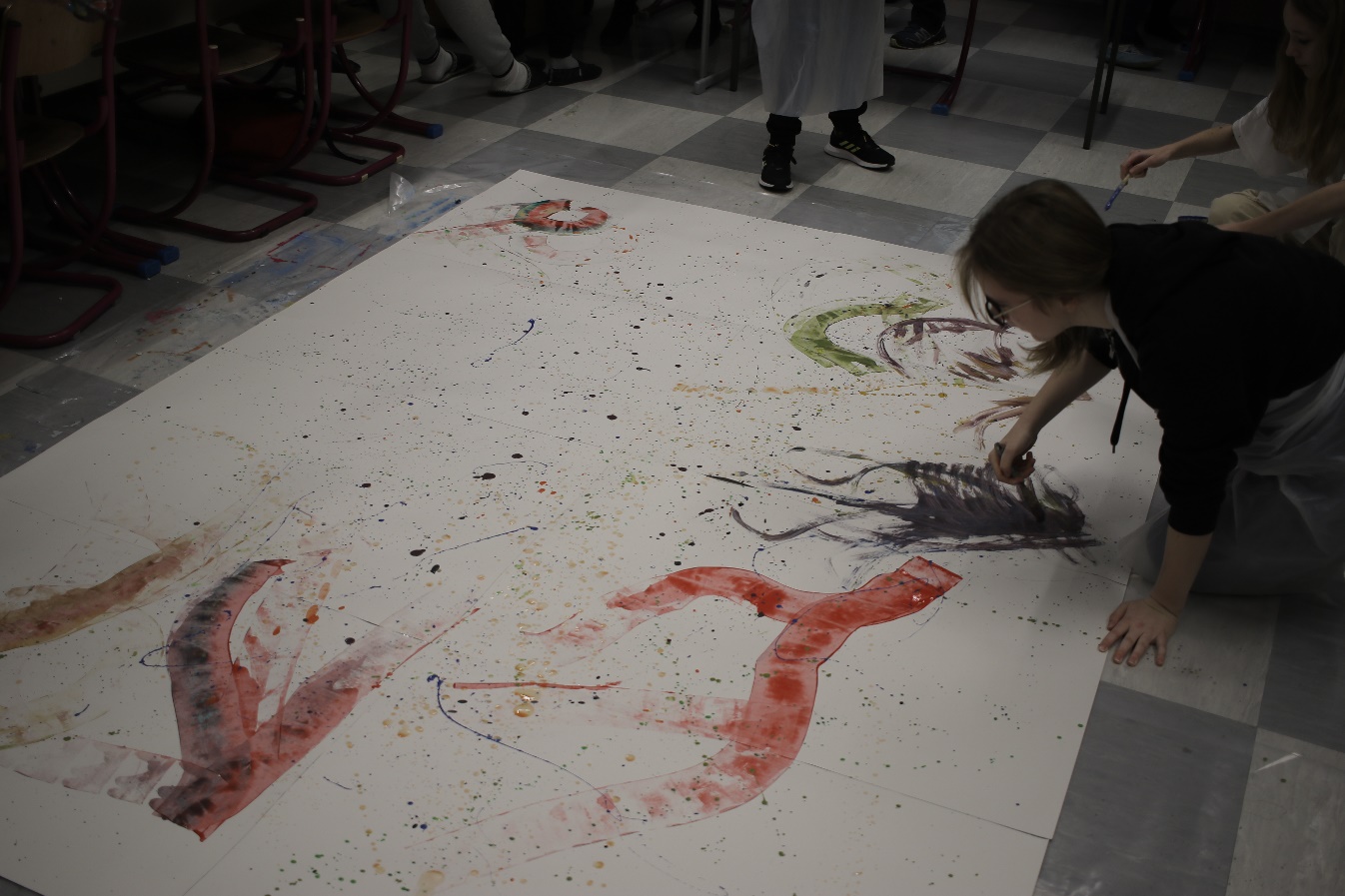 MENTORJA: METKA BEBER, PETER GRGAN
GEOGRAFSKA DELAVNICA7. a, 8. a in 9. a
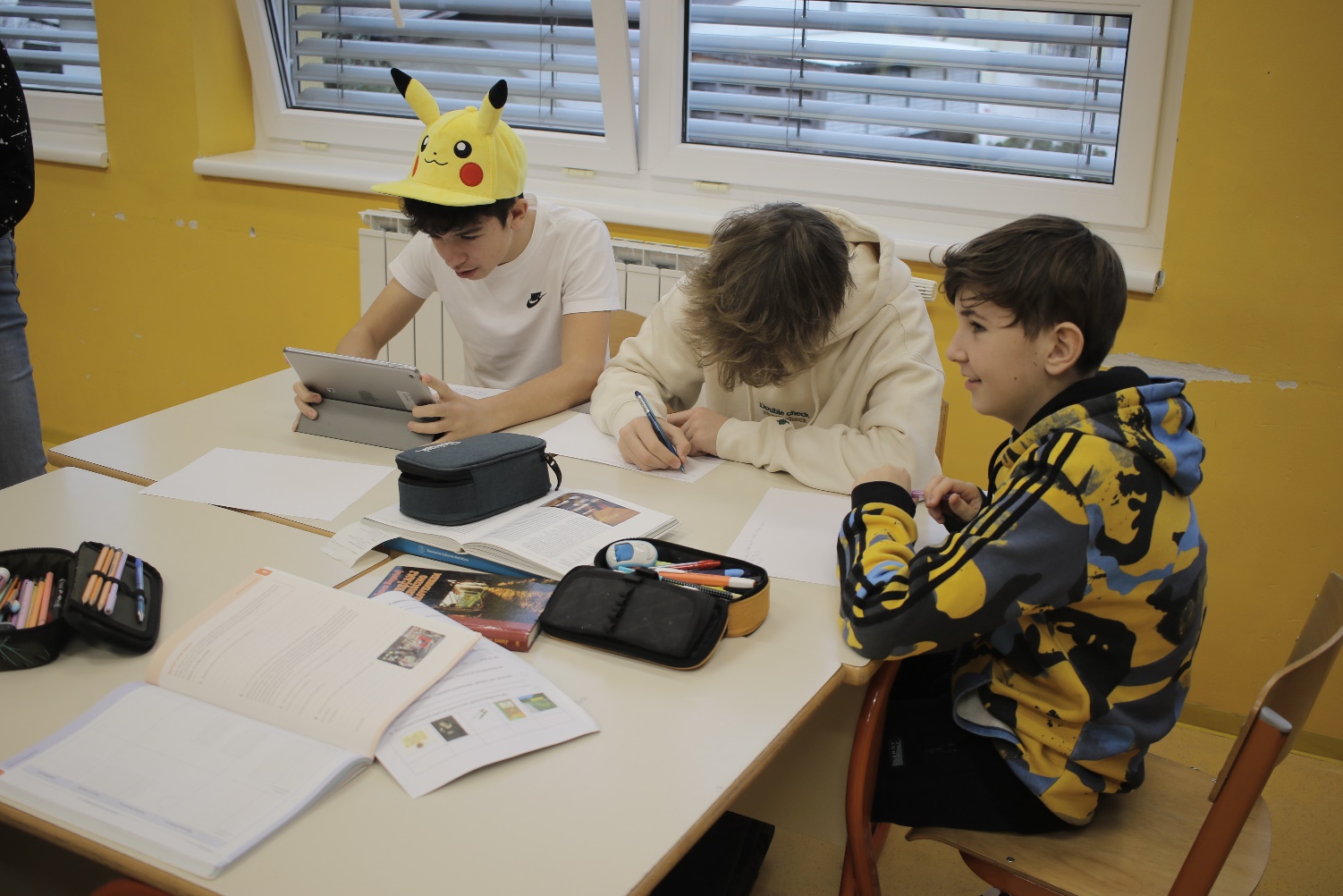 MENTORICI: ANICA ŠUSTER, MARJANA LEP
Povejte mladim, da je svet lep.In da je vredno za sabo pustiti sled.Dobro, dostojanstveno sled.Irena Vide